КЛАССНЫЙ ЧАС:
ТЕМА: 
«ЖИЛИЩНО_КОММУНАЛЬНОЕ 
ХОЗЯЙСТВО. 
ПРИБОРЫ УЧЕТА В НАШЕМ ДОМЕ».
ЦЕЛЬ: 
    1. Повысить грамотность и активность обучающихся общеобразовательных организаций, будущих собственников и нанимателей жилья по вопросам организации жилищного и коммунального хозяйства. 
    2. Познакомить с базовыми знаниями потребителя о предоставлении им жилищных и коммунальных услуг.
    3.Сформировать ответственность потребителя за рациональное использование электроэнергии, воды и газа.
Жилищно-коммунальные услуги — это услуги, доводимые до потребителя, проживающего в жилищном фонде, для обеспечения комфортных условий жизни
Жилищные услуги: В соответствии со ст. 15 Жилищного Кодекса Российской Федерации, жилым помещением признается изолированное помещение, которое является недвижимым имуществом и пригодно для постоянного проживания граждан (отвечает установленным санитарным и техническим правилам и нормам, иным требованиям законодательства). Соответственно жилые помещения подразделяются по видам:
1. Жилой дом, часть жилого дома.
2. Квартира, часть квартиры.
3. Комната.
Коммунальные услуги — это предоставление услуг холодного водоснабжения, горячего водоснабжения, водоотведения, электроснабжение, газоснабжение и отопление. Данные виды услуг обеспечивают комфортные условия проживания граждан в жилых помещениях.
КОММУНАЛЬНЫЕ УСЛУГИ:

 холодное водоснабжение — круглосуточное обеспечение потребителя холодной питьевой водой надлежащего качества, подаваемой в необходимых объемах по присоединенной сети в жилое помещение либо до водоразборной колонки;
горячее водоснабжение — круглосуточное обеспечение потребителя горячей водой надлежащего качества, подаваемой в необходимых объемах по присоединенной сети в жилое помещение;
водоотведение — отвод бытовых стоков из жилого помещения по присоединенной сети;
электроснабжение — круглосуточное обеспечение потребителя электрической энергией надлежащего качества, подаваемой в необходимых объемах по присоединенной сети в жилое помещение;
газоснабжение — круглосуточное обеспечение потребителя газом надлежащего качества, подаваемым в необходимых объемах по присоединенной сети в жилое помещение, а также продажа бытового газа в баллонах;
отопление — круглосуточная, в течение отопительного периода, подача в помещения тепловой энергии, обеспечивающая поддержание в помещении нормативной температуры воздуха.
ПРИБОР УЧЕТА ЭЛЕКТРОЭНЕРГИИ
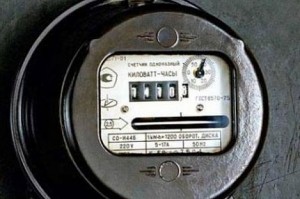 ПРИБОР УЧЕТА ЭЛЕКТРОЭНЕРГИИ
ОДНОТАРИФНЫЕ СЧЕТЧИКИ
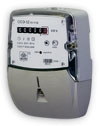 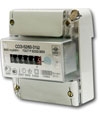 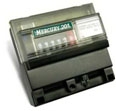 ДВУХТАРИФНЫЕ СЧЕТЧИКИ
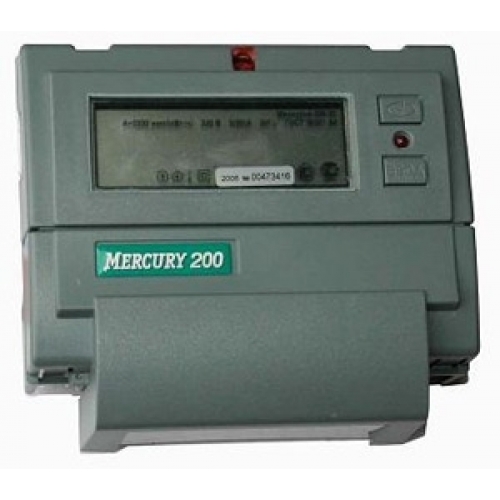 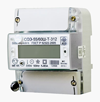 ПРИБОР УЧЕТА ВОДЫ
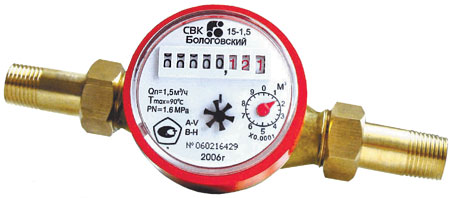 Приборы учета холодной и горячей воды
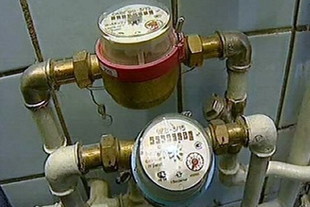 Приборы учета холодной и горячей воды
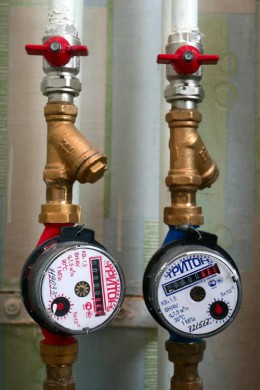 ПРИБОРЫ УЧЕТА ГАЗА
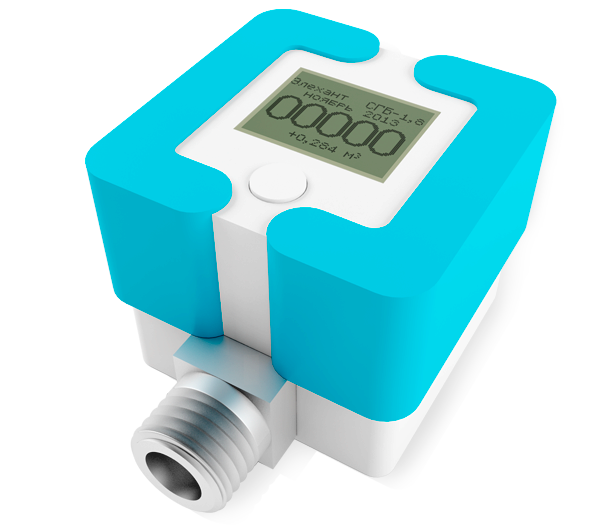 ПРИБОРЫУЧЕТАГАЗА
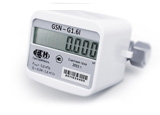 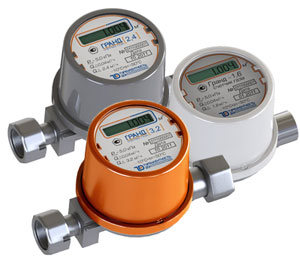 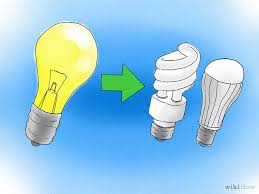 Экономя электроэнергию можно сократить счет в 2 раза. 
Проанализируем 2 счета.
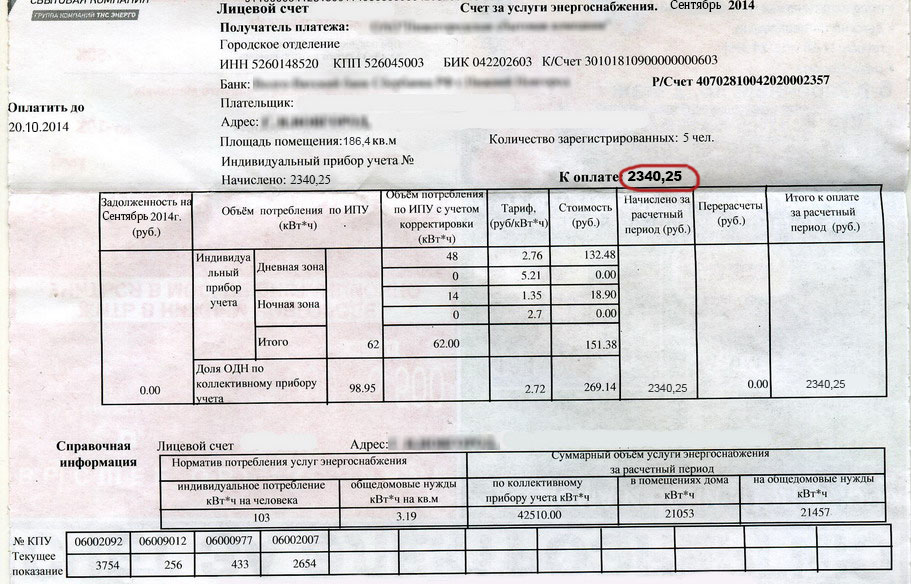 ЧТО БЫ ЭТО ЗНАЧИЛО?
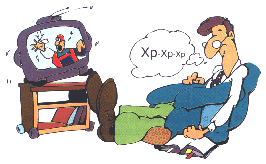 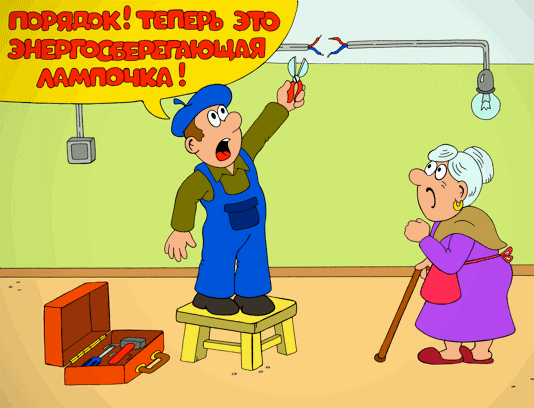